有根体育
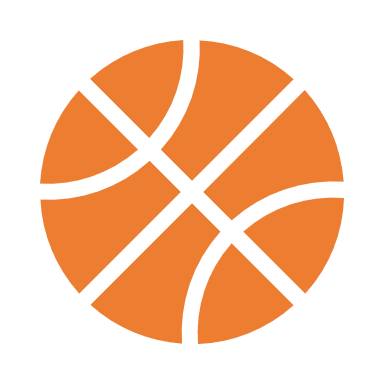 有根体育
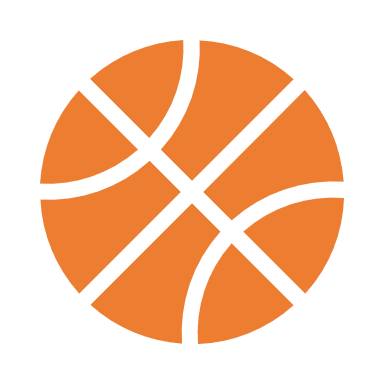 有根体育
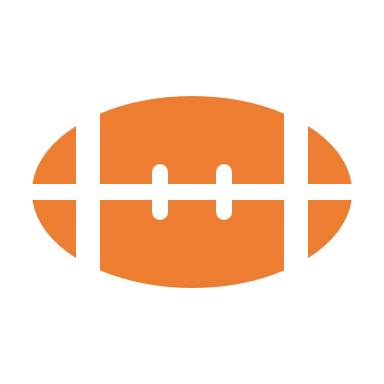 有根体育
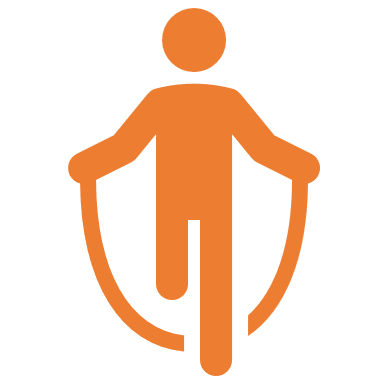 有根体育
有根体育
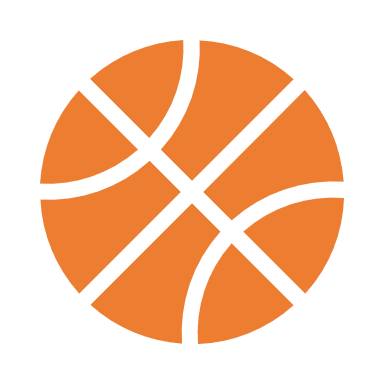 有根体育
Y
有根体育
Y
有根体育
有根体育
Y
有根体育
Y
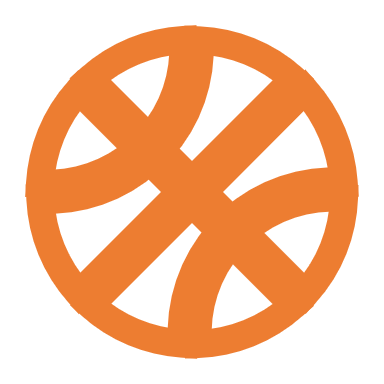 有根体育
Y
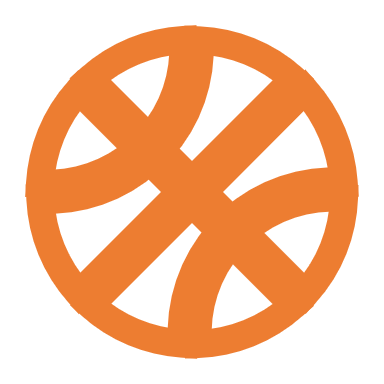 有根体育
有根体育
Y
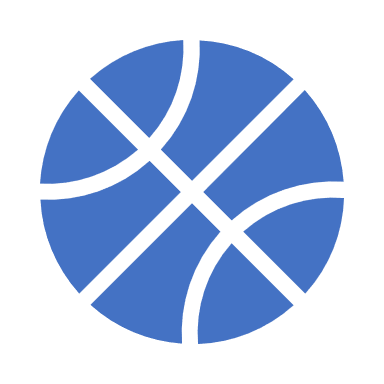 有根体育
有根体育
Y
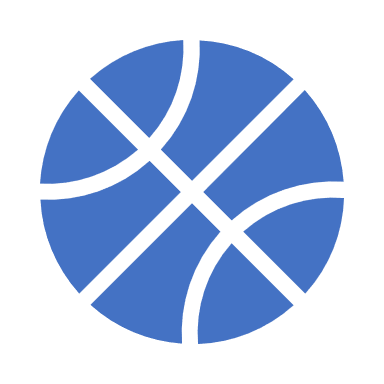 有根     体育
Y
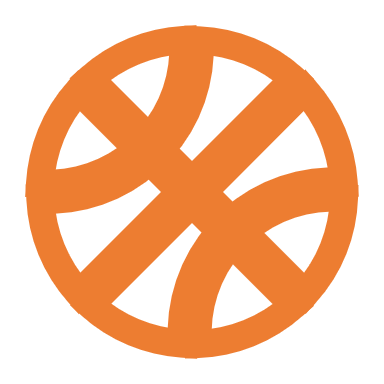 有根体育
Y
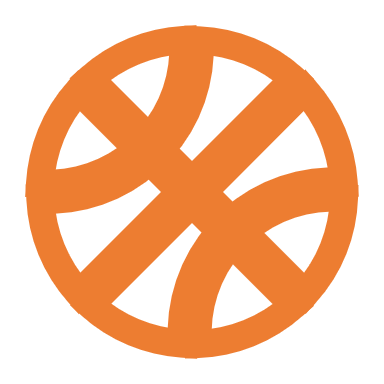 有根体育
有根体育
Y
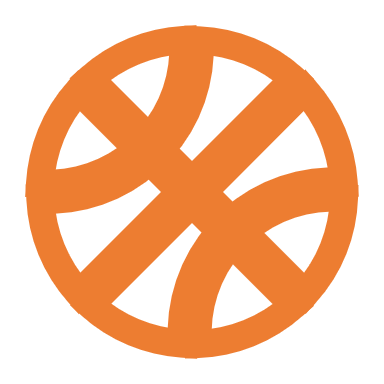 有根体育
有根体育
Y
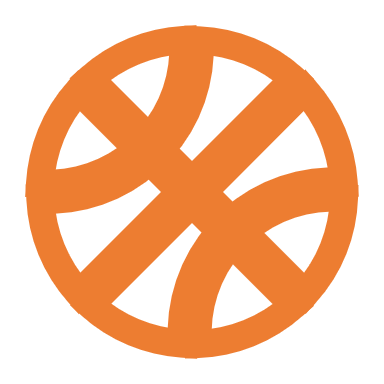 有根体育
有根体育
个人倾向于这一款logo    突出Y，突出篮球项目，突出根枝叶，像一个屈膝运球的人，有根体育需要做字体变形，参考新东方logo文件
Y
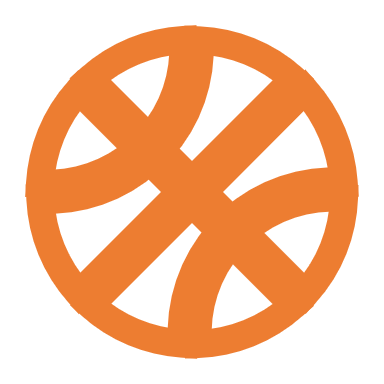 有根体育
有根体育
Y
Y
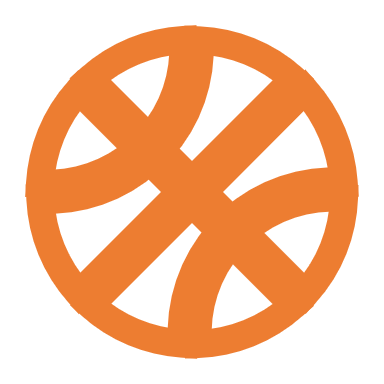 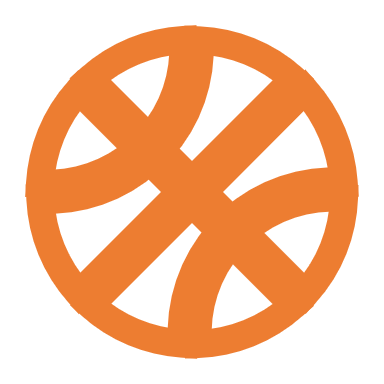 有根体育
有根体育
有根体育
Y
有根体育
Y
有根体育
有根体育
Y
有根体育
Y
有根体育
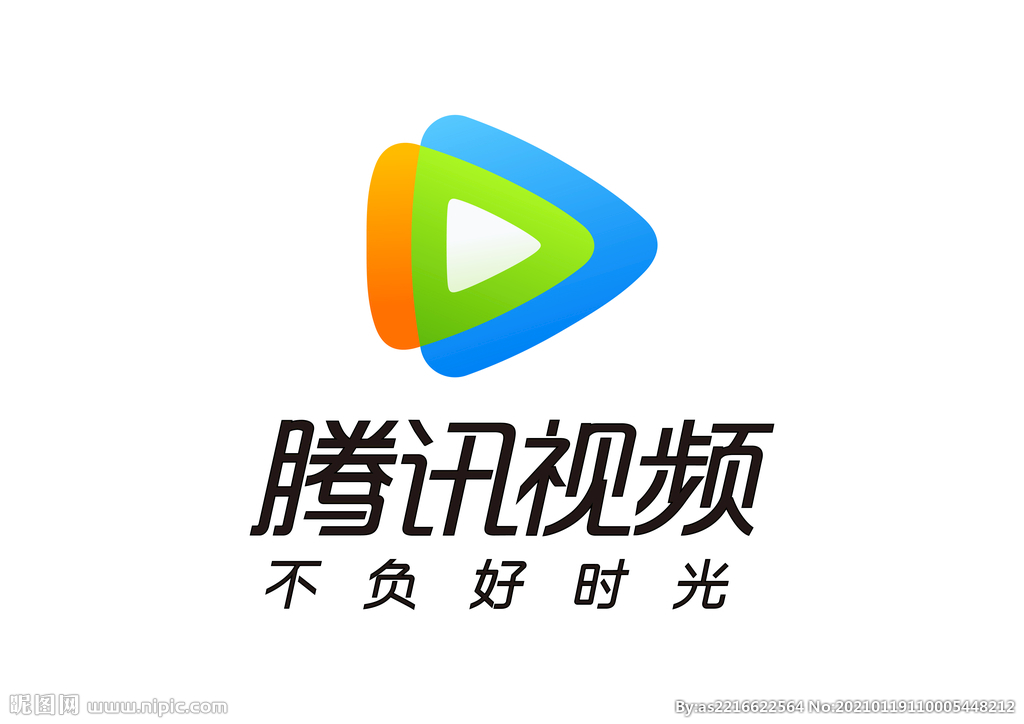 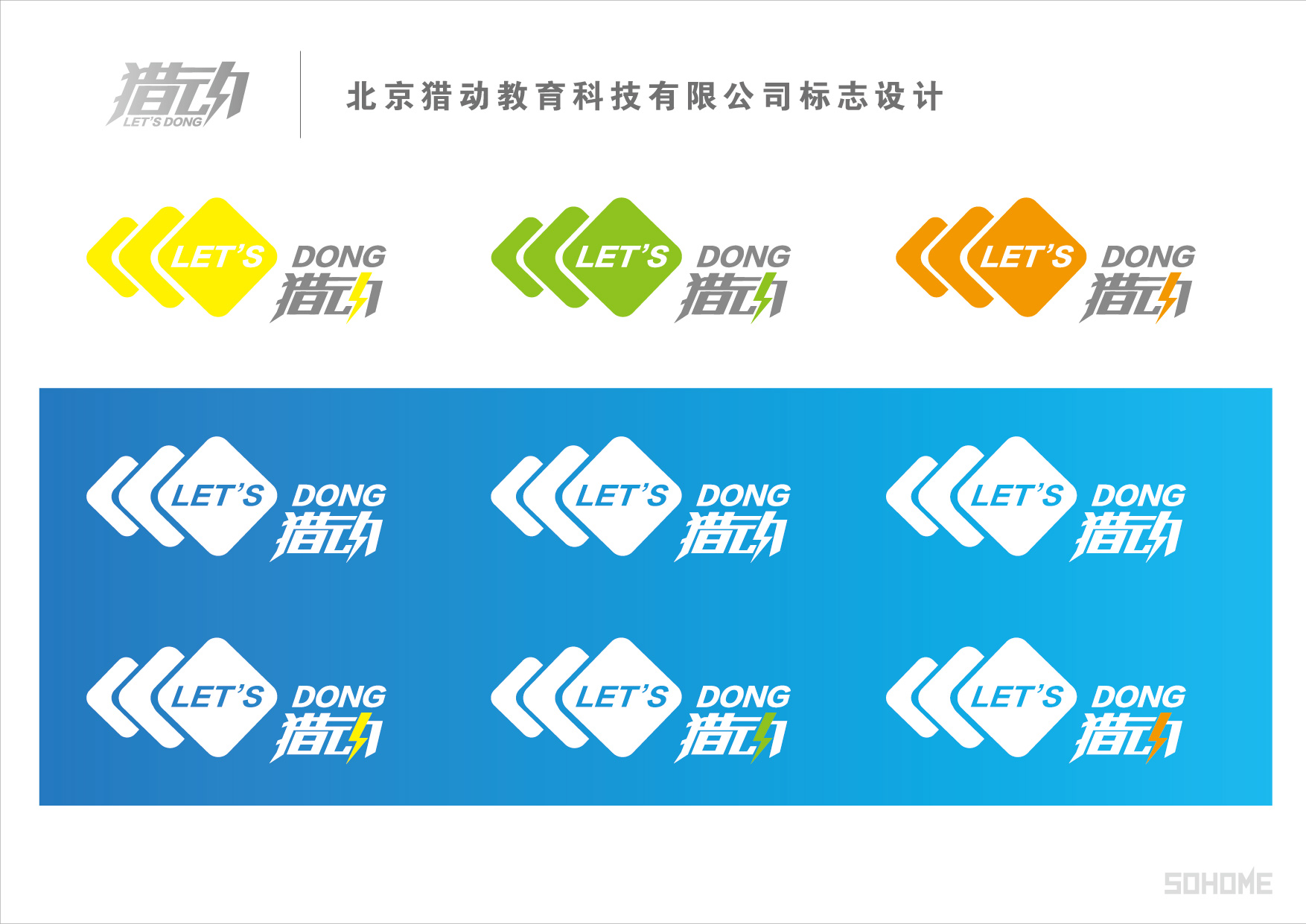 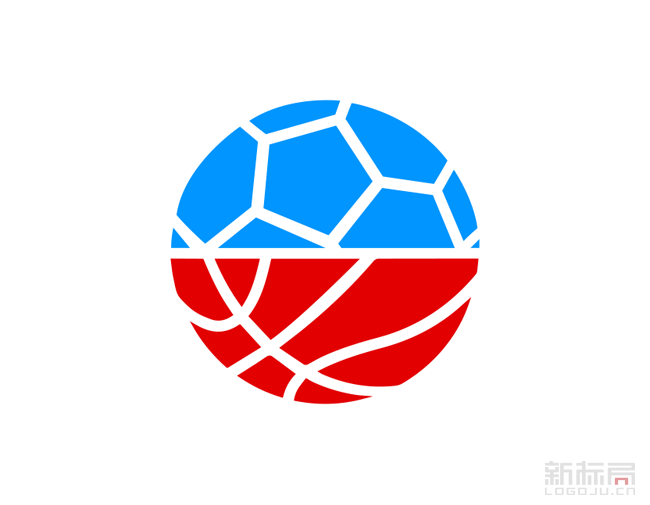 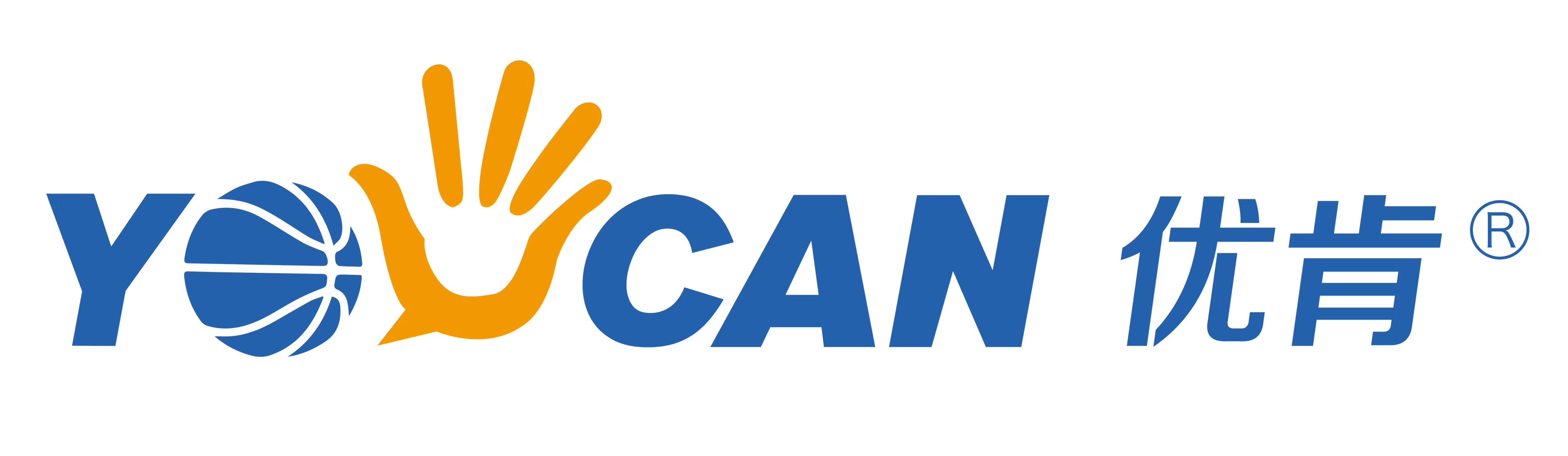